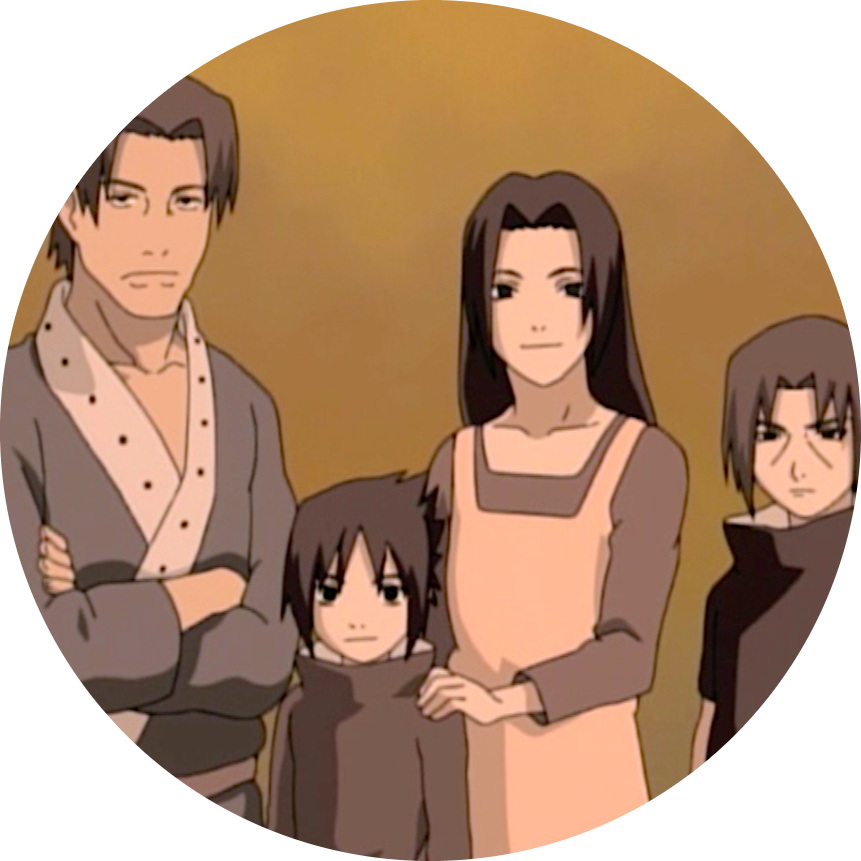 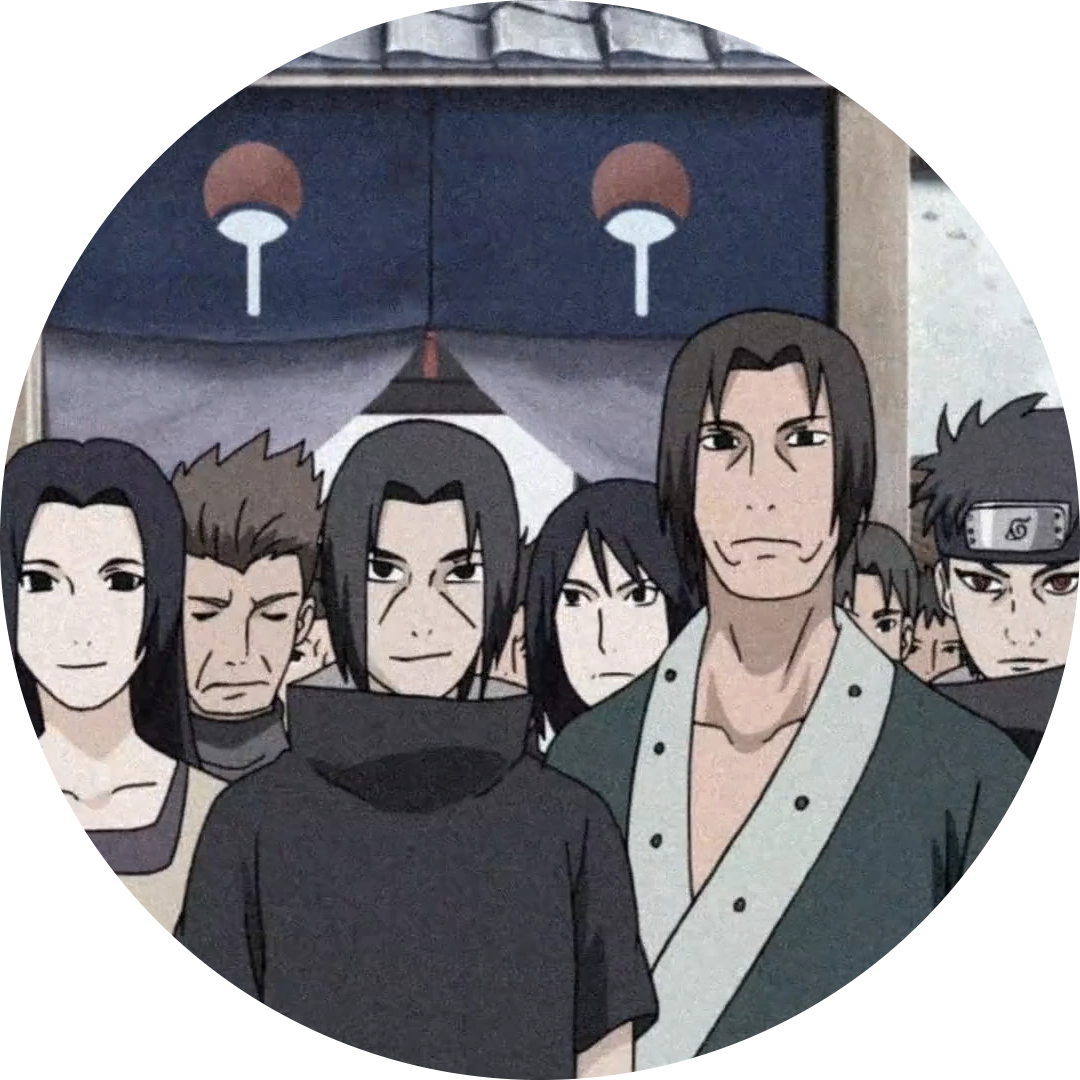 The Uchiha Family
うちは　かぞく
Introduction - The Uchiha Family
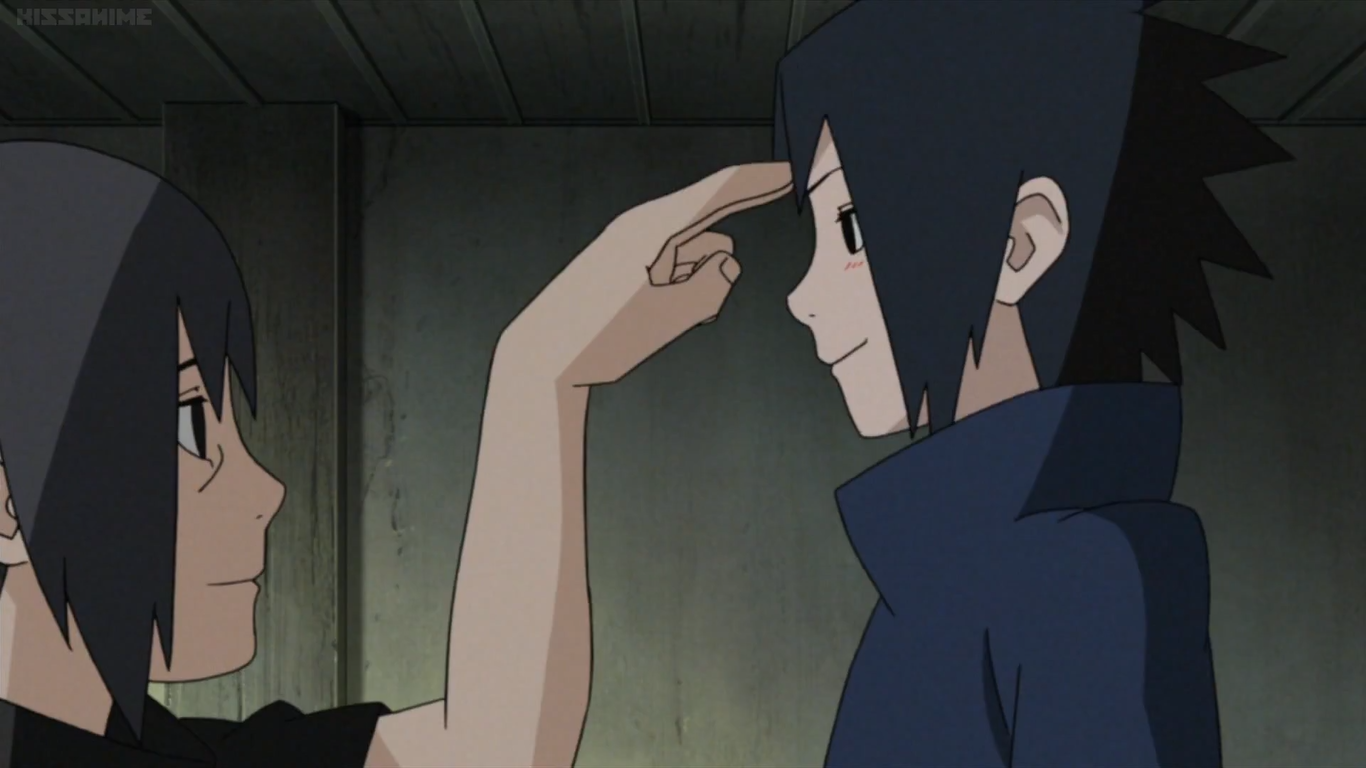 これは うちは   かぞく です。
                                                                                                                                うちは    かぞく ぞは  四人  です
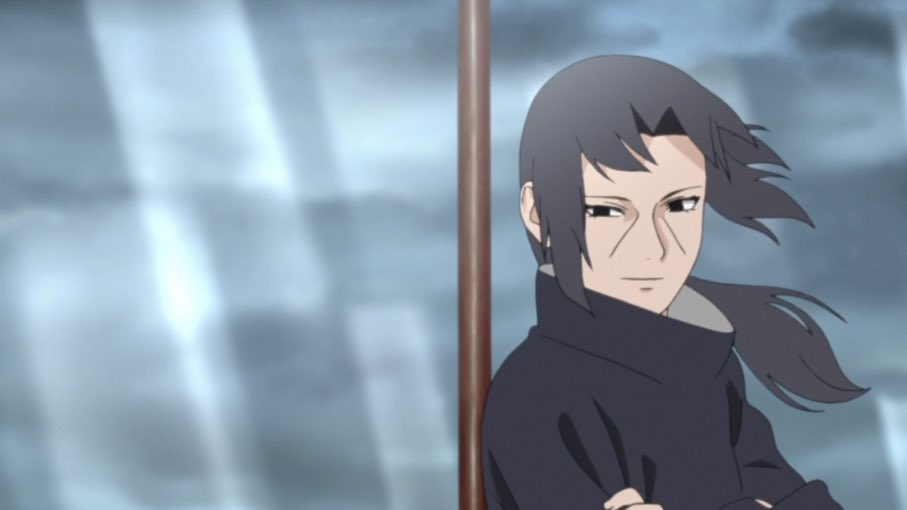 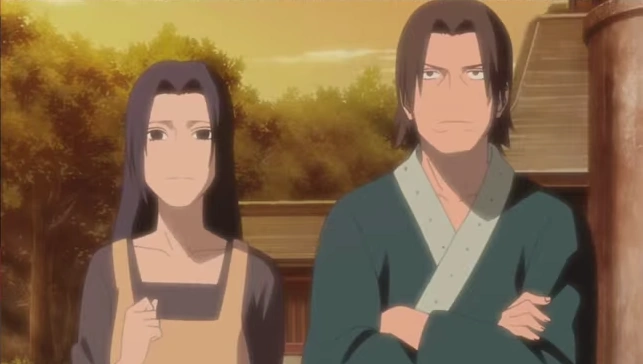 Members of the Uchiha Family
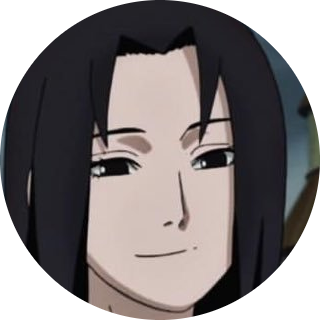 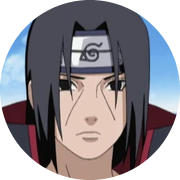 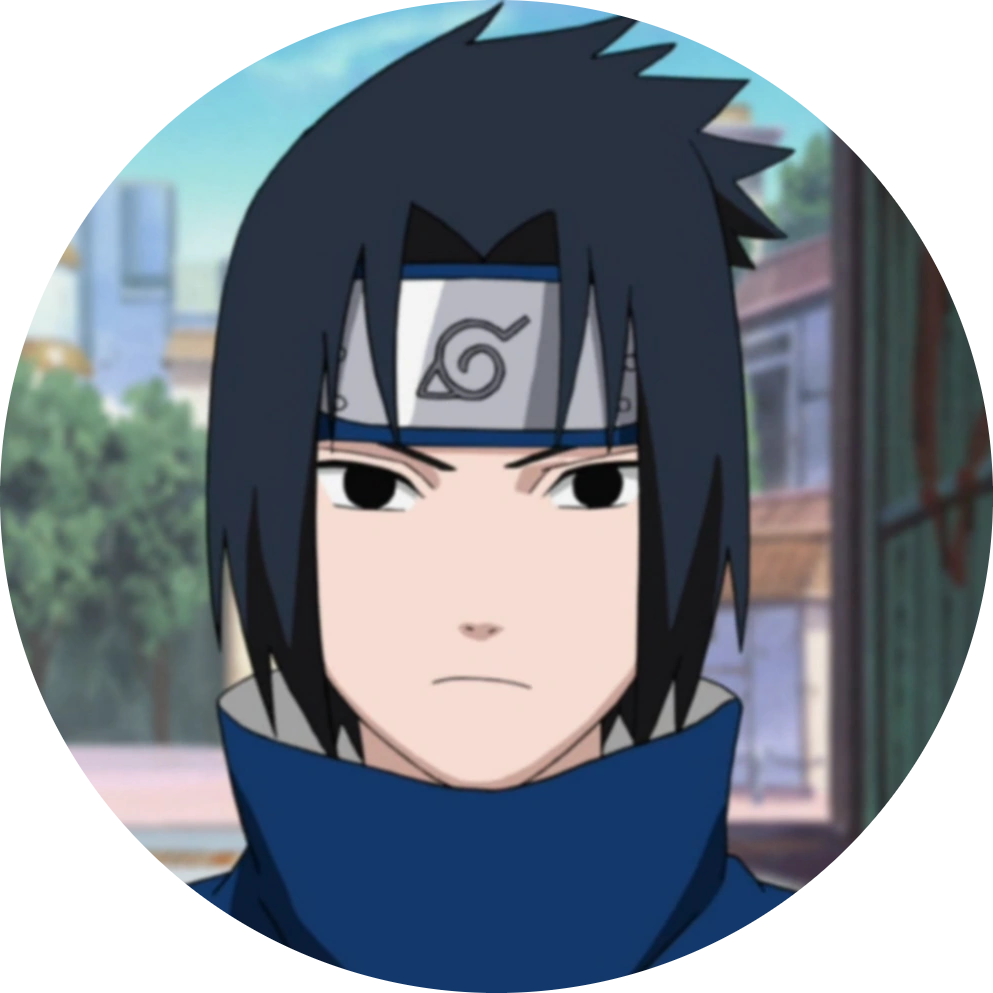 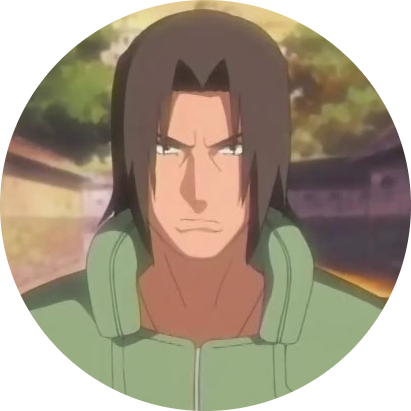 ごきげんよう。ぼくの　なまえは　うちは　いたち　です。ぼく　は　十九
才　です。ぼく　の　おとうと　が だいすき　です。ぼく　は　やさしい　で す
こんにちは。ぼく　の　なまえは　うちは　さすけ　です。ぼく　は　十二才　です。ぼく　の　あに　がころす　がすき　です。ぼくは　かっこいい　です。
こんにちは。わたし　の　なまえは　うちは　みこと　です。わたしは　三十五才 です。 わたし　の　かぞく　だいすき　です。わたし　は　やさしい　です。
こんにちは。ぼく　の　なまえは　うちは　ふがく　です。ぼく　は　四十才  です。いたち　と　さすけ
大好きです。ぼく　は　きびしい　です
Hello. My name is Sasuke Uchiha. I am 12 years old. I would like to kill my older brother. I am cool.
Hello, my name is Mikoto Uchiha. I am 35 years old. I love my family. I am cheerful.
Hello, my name is Itachi Uchiha. I am 19 years old. I love my younger brother. I am “gentle.”
Hello. My name is Fugaku Uchiha. I am 40 years old. I love my sons  (Itachi and sasuke). I am strict.
Uchiha Family - Roles & position
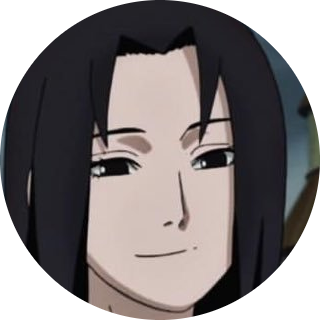 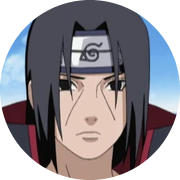 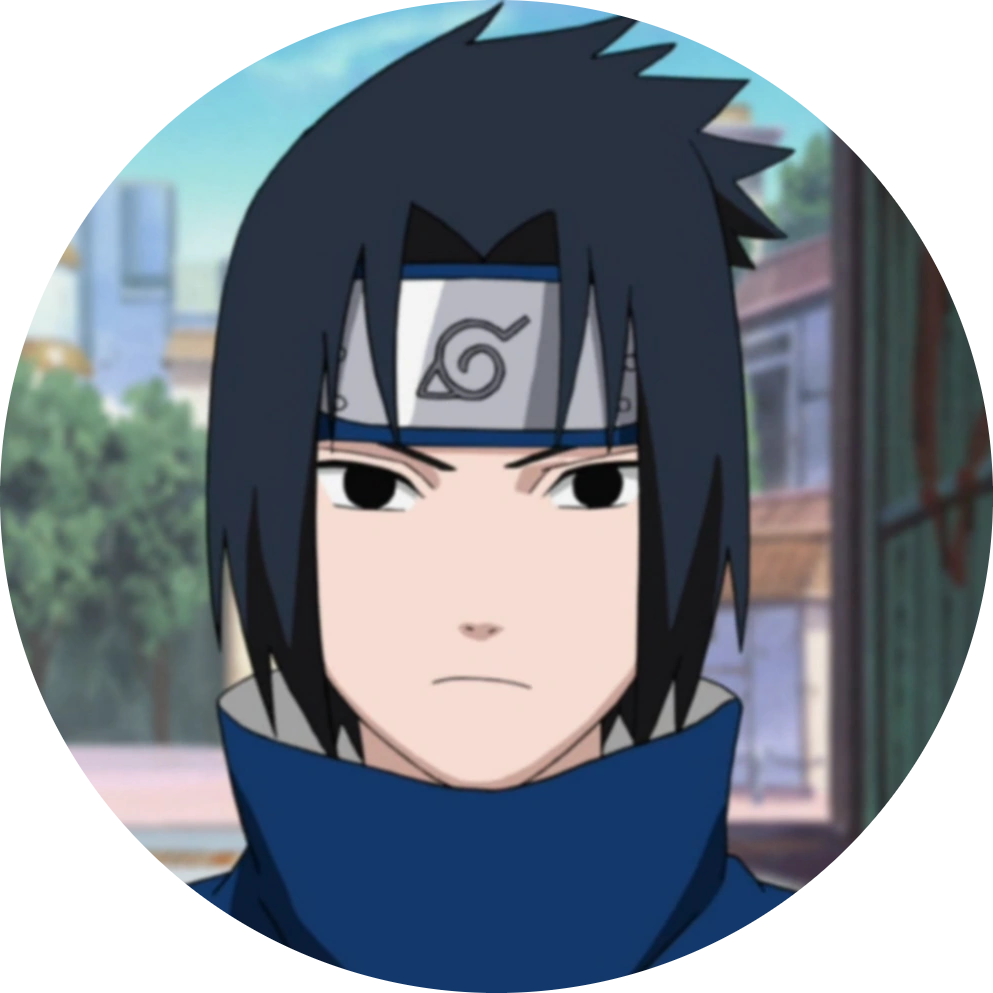 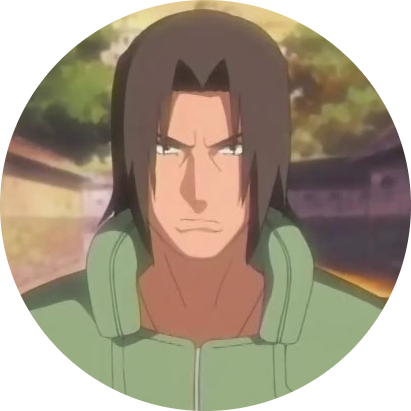 わたし　は　いたち　と　さすけ　の　母　です。わたし　は　ふがく　くん　の　おくさん　です。
ぼく　は　ふがく　くん　と　みこと　さん　の　むすこ　です。ぼく　は　さすけ　の　あに　です。
ぼく　は　ふがく　くん　と　みこと　さん　の　むすこ　です。ぼく　は　いたち　の　おとうと　です。
ぼく　は　いたち　と　さすけ　の　父　です。ぼく　は　みこと　の おっと　です。。
I am Itachi and Sasuke’s mother. I am also Fugaku’s wife.
I am Fugaku and Mikoto’s son. I am also Sasuke’s older brother.
I am Fugaku and Mikoto’s son. I am also Itachi’s younger brother.
I am Itachi and Sasuke’s father. I am also Mikoto’s husband.
The End
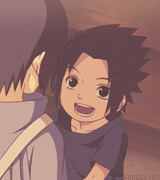 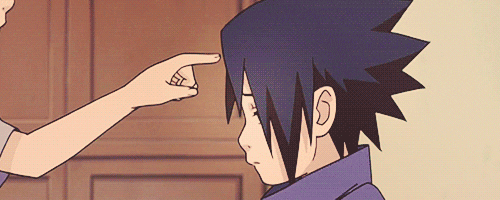